Woodbrook Hunt Pony ClubConservation ProjectJoint Base Lewis McChordLakewood, Washington
May 7, 2023
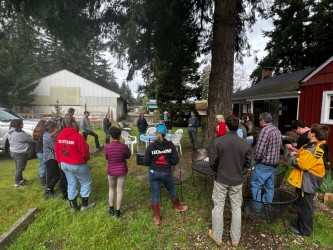 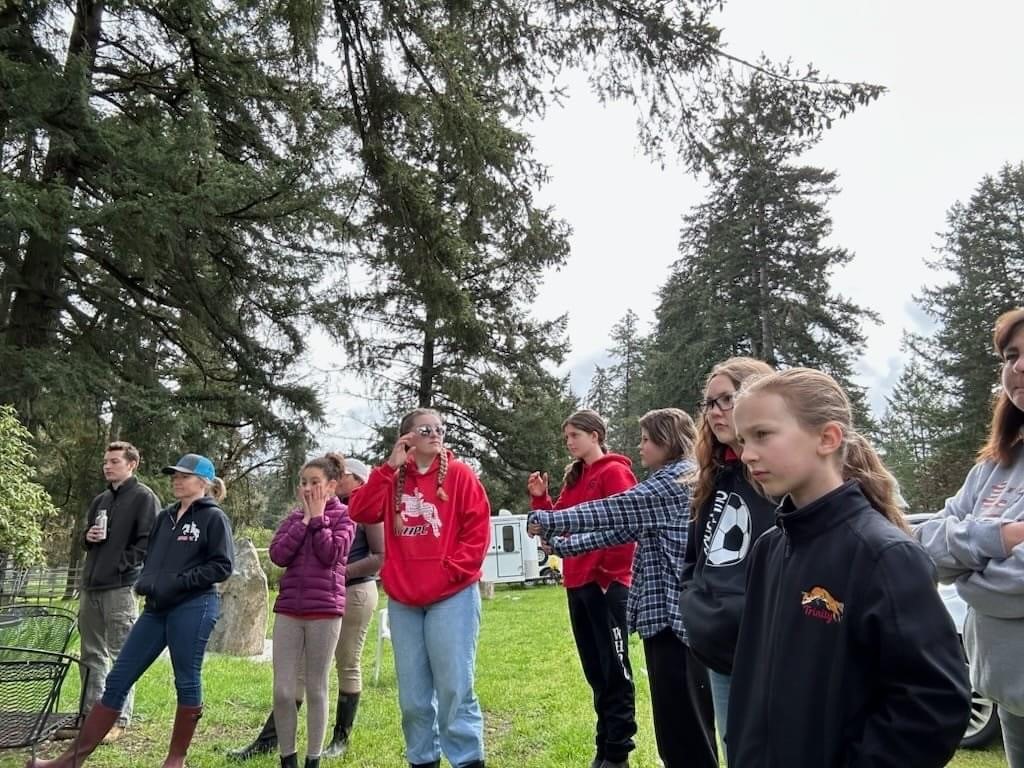 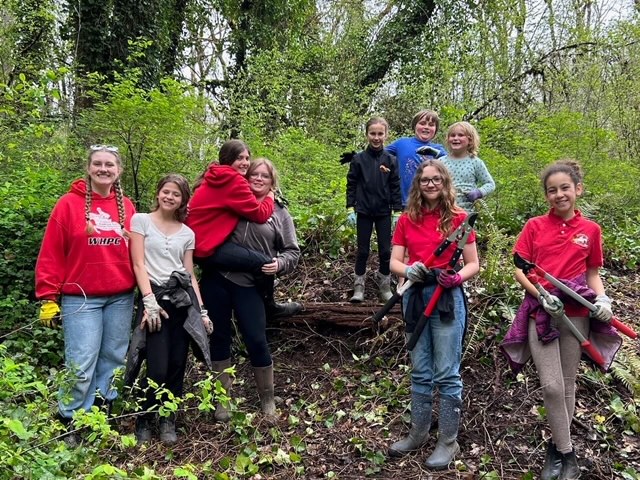 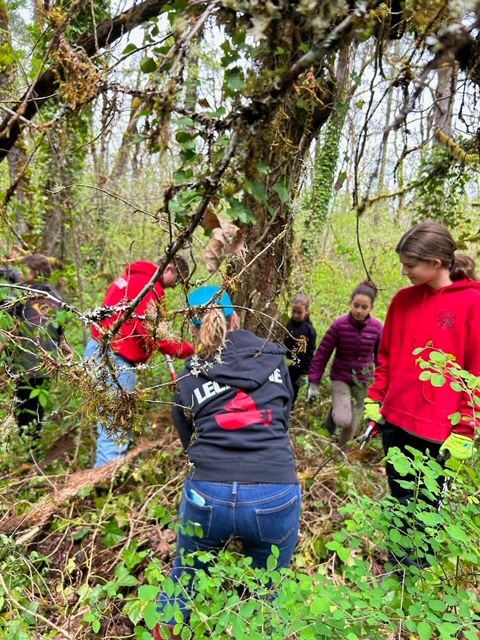 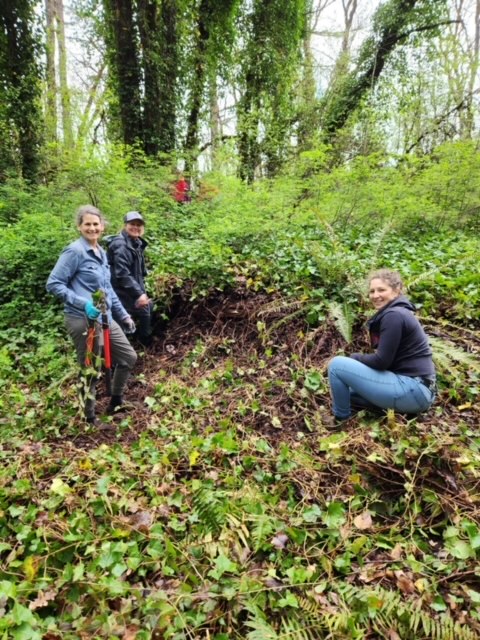 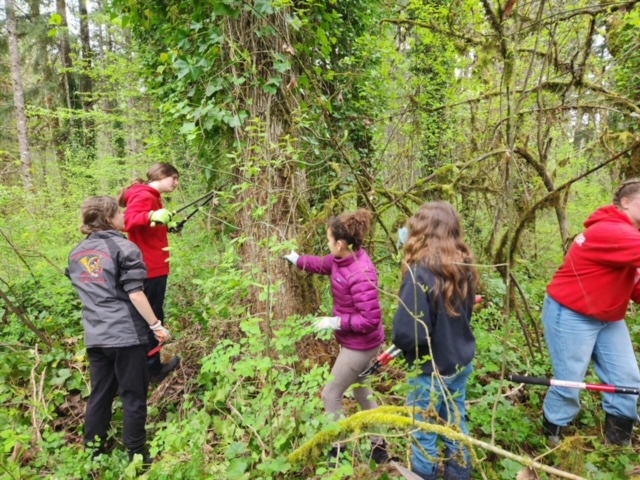 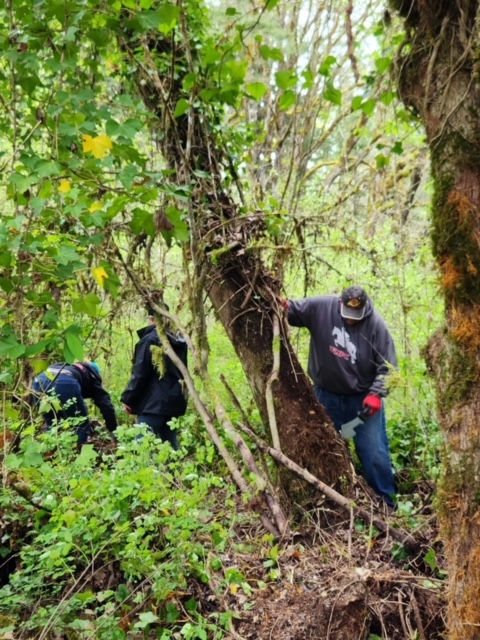 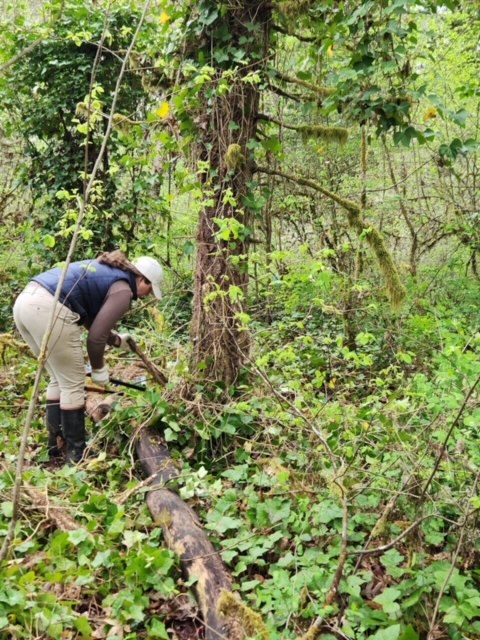 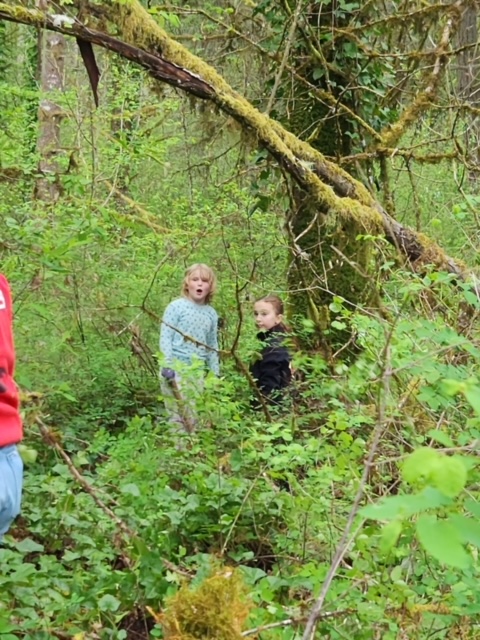 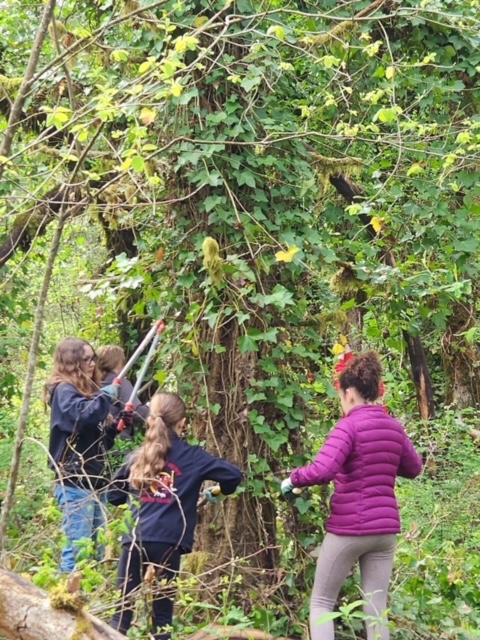 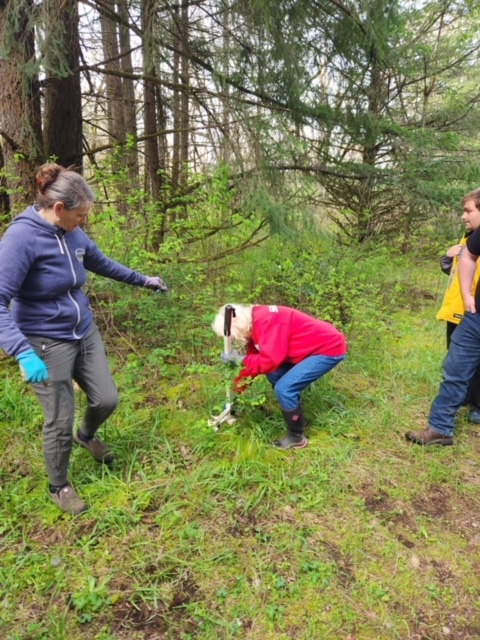 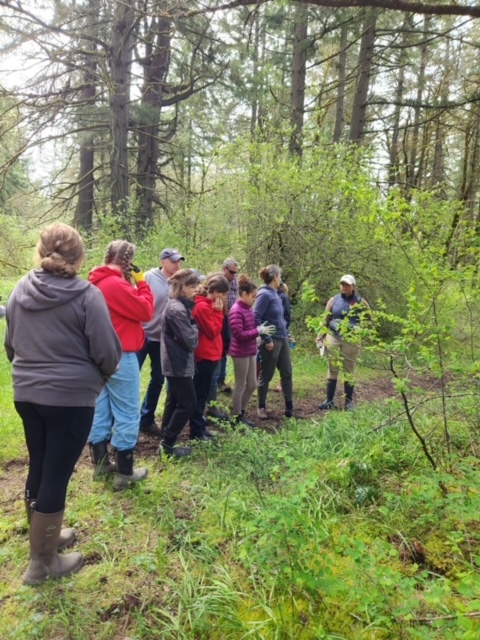 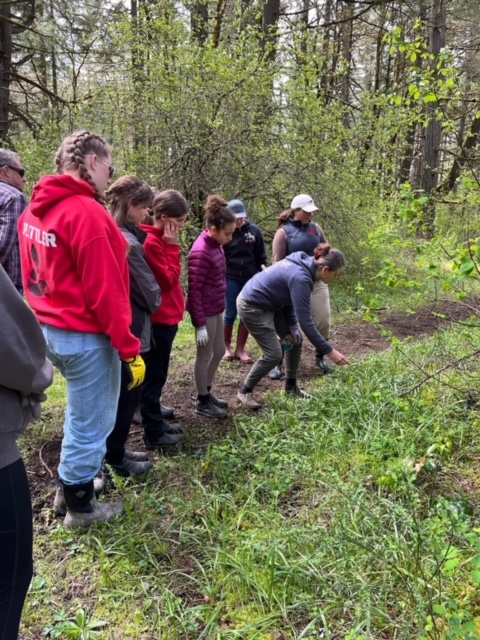 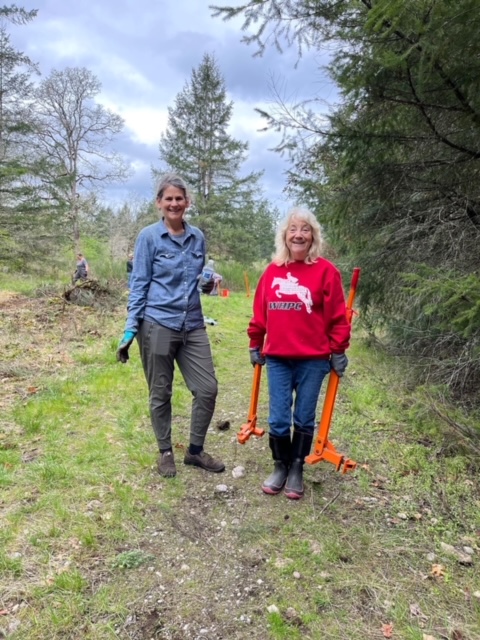 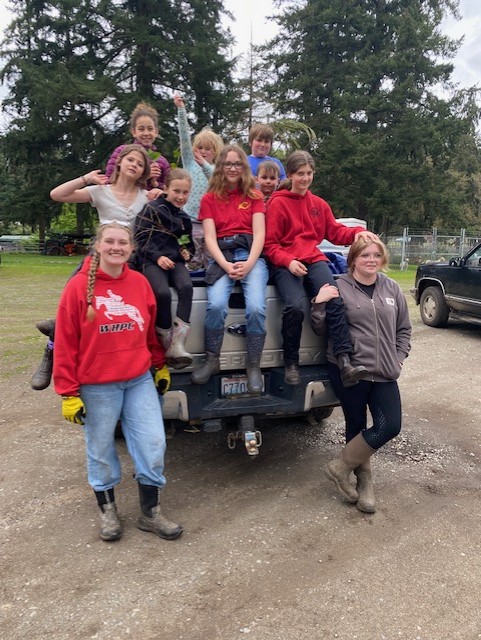 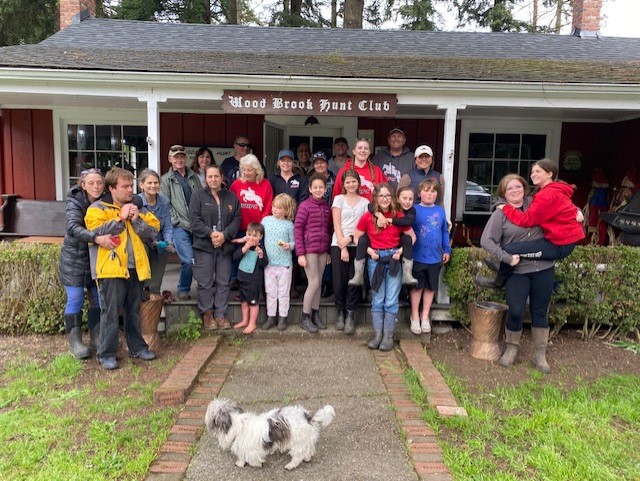 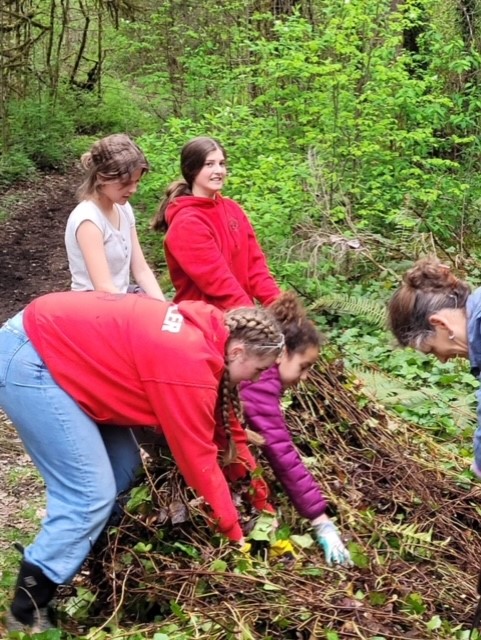 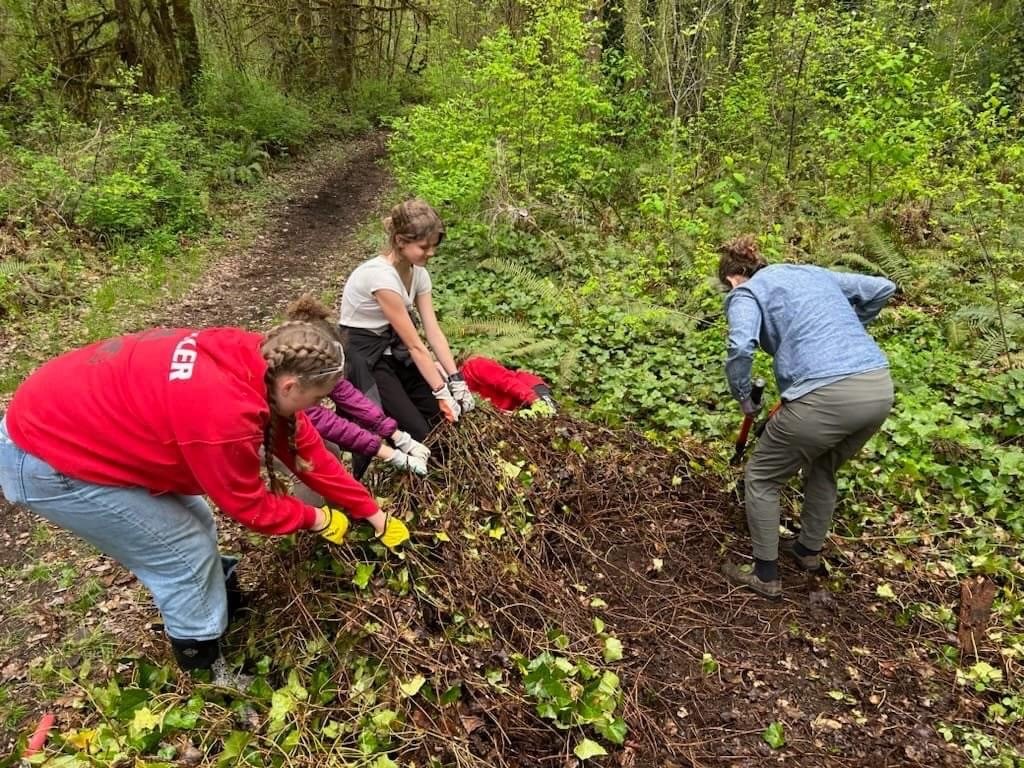 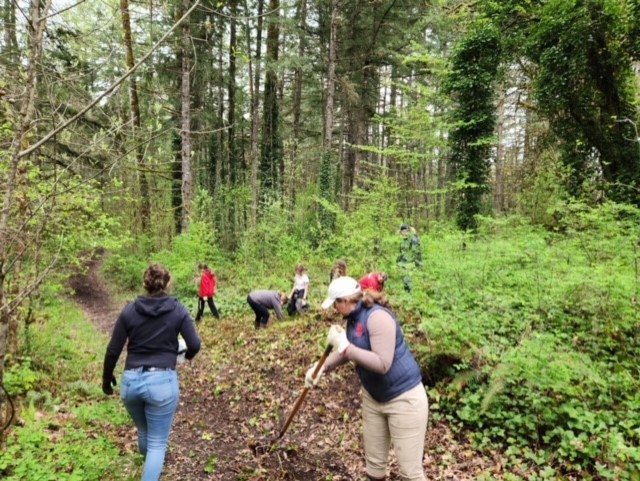